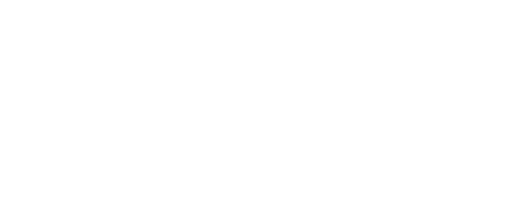 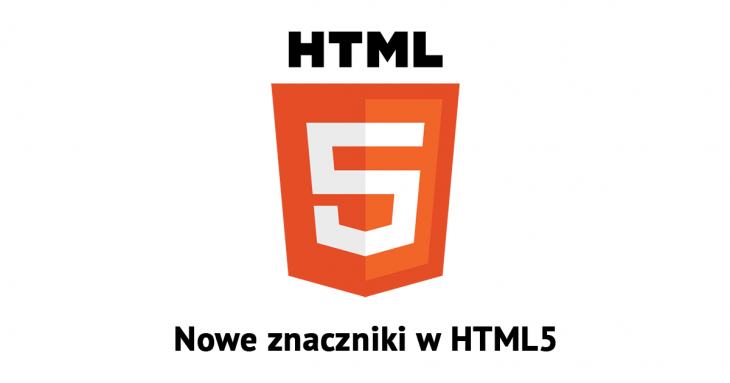 Sztuka prezentacji
HTML
1
Wanda Jochemczyk, Katarzyna Olędzka
Publiczna prezentacja
Zazwyczaj ogarnia nas stres związany z wystąpieniem
Jesteśmy zdenerwowani, trudno nam zacząć mówić
Nogi nam się trzęsą, ręce drżą…
Jak do tego podejść?
Co zrobić, aby wystąpienie było sukcesem?

PRZYGOTOWAĆ SIĘ
002
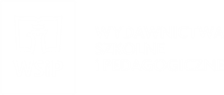 Przygotowanie wystąpienia
Czas
Materiały merytoryczne
Plan
początek – przedstawienie problemu, postawienie pytania
rozwinięcie – utrzymanie uwagi słuchaczy
zakończenie – powtórzenie problemu, posumowanie
003
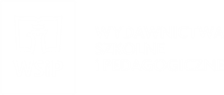 Prelegent powinien
mówić wyraźnie
dbać o odpowiedni, ciepły ton głosu
dbać o właściwą postawę
dbać o wyważoną gestykulację – nadmierna ekspresja może rozpraszać odbiorców, którzy zamiast słuchać, będą śledzić ruchy dłoni
004
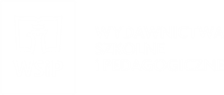 Prelegent powinien
utrzymywać kontakt wzrokowy ze słuchaczami – pozwala to zaobserwować, czy się nie nudzą
mówić tak, aby wszyscy słyszeli – w razie potrzeby należy skorzystać z mikrofonu i nagłośnienia
mówić płynnie – warto wynotować sobie główne punkty wystąpienia, tak aby można było w razie potrzeby zerknąć
005
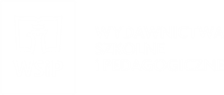 Prelegent powinien
trzymać się planu wystąpienia, ale jednocześnie zachować spontaniczność
kontrolować czas wystąpienia
podziękować za uwagę i zostawić trochę czasu na pytania od słuchaczy albo powtórzyć główną myśl prezentacji
006
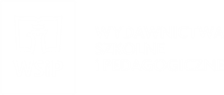 Jak mówić
Poprawna dykcja i artykulacja, dokładność wymowy poszczególnych wyrazów i całych zdań
Grupowanie tekstu zgodnie z logiką wypowiedzi
Odpowiednie operowanie tonem głosu
Tempo mówienia dostosowane do odbiorców
Poprawne oddychanie podczas prezentacji
007
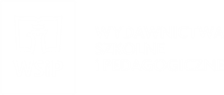 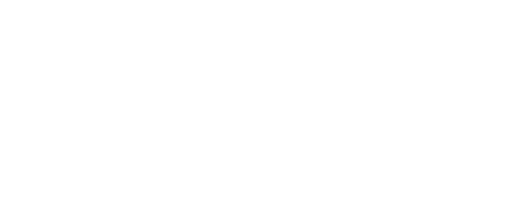 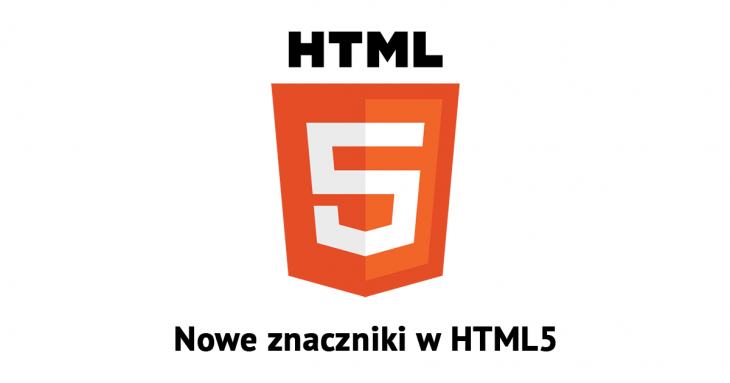 HTML
Dziękujemy za uwagę!
8